The Galen Platform
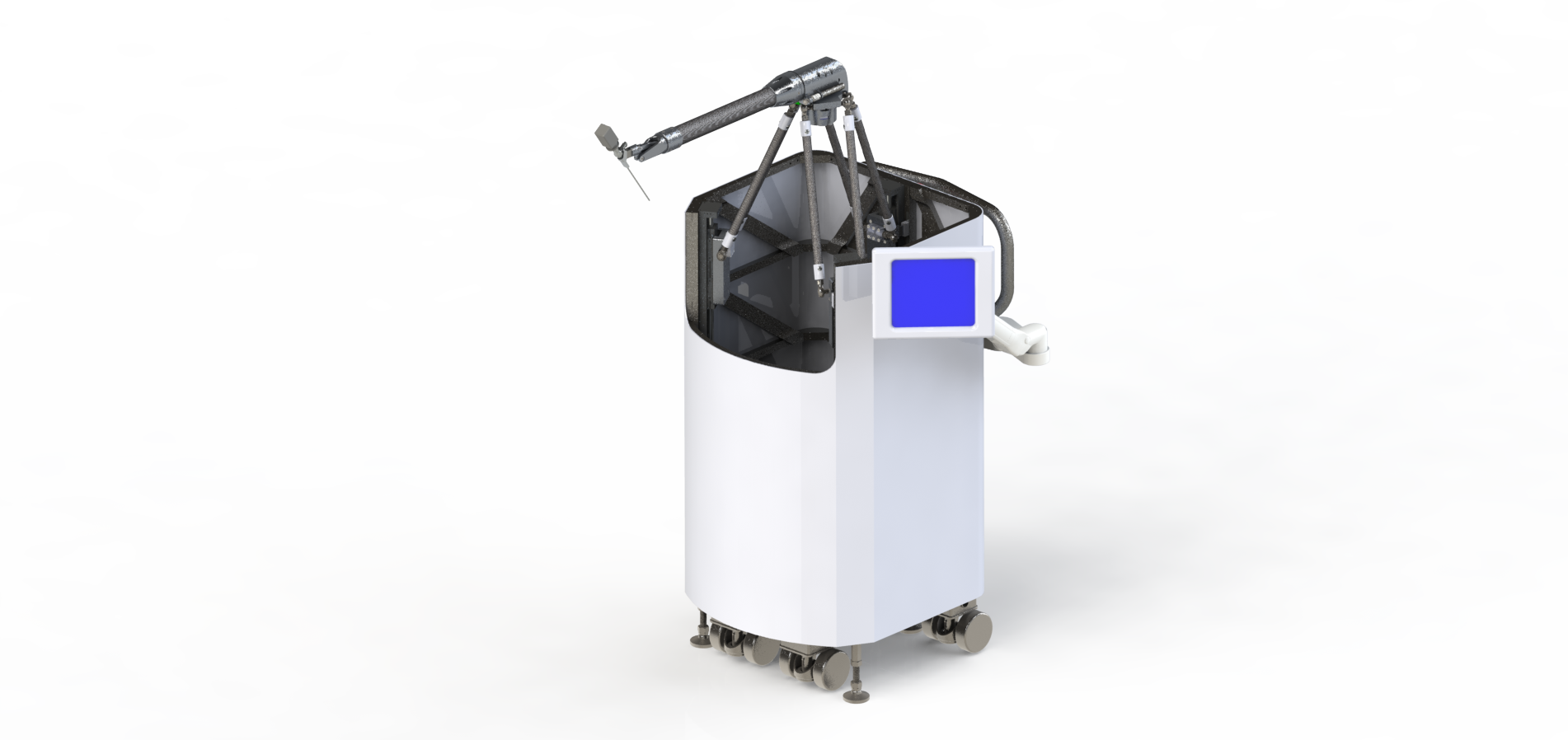 Technology:
Custom 5-DOF architecture
“Steady Hand” cooperative control
Hand tremor cancellation
Virtual fixtures
Ease of Use:
Same footprint as a person
Accommodates standard instruments
Minimal change to existing surgical workflow

Broad Applications:
ENT, spine, brain, trauma, ….
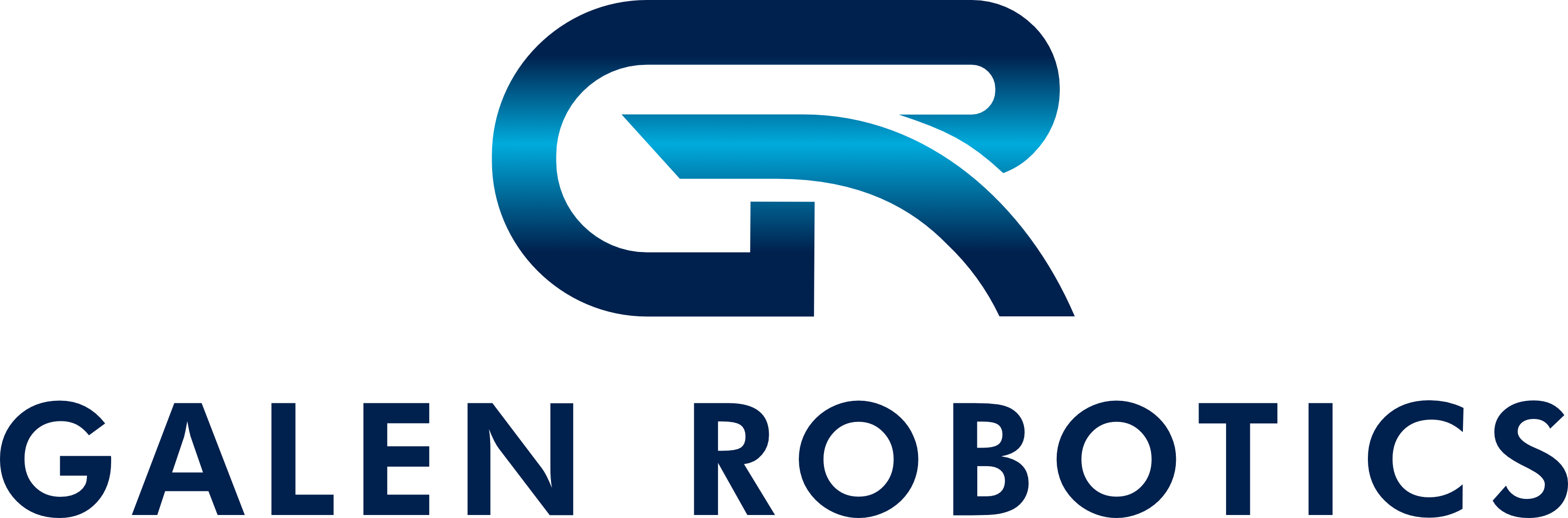 Force Sensing Stapedotomy Instrument
Design and laboratory verification of an adapted manual instrument to measure tool-to-anatomy forces for robot—assisted middle-ear surgery (stapedotomy).
What Students Will Do: 
Research current clinical approaches; select instrument; determine the operational parameters of instrument
Design of force-sensing instrument adaptor for Galen robot
Design and conduct validation tests to determine usefulness
Deliverables:
Minimum:
Proof-of-concept prototype, adaptation to Galen, measurable force (0-1N)
Documentation of requirements and design
Expected: 
Verification test report, documentation of phantom design
Measurement accuracy evaluation
Maximum: 
Demonstrate drilling can be stopped by exceeding force with Galen Robot
Size group: Two
Skills: Mechanical/Electrical Design, CAD, 3D Printing
Mentors: Dr. Taylor; Contacts: David Levi (Galen Robotics)
Stapedotomy Tool
“Smart” tool drill/pointer tool for stapedotomy implant sizing and stapes footplate fenestration
Use tool to measure distance from incus bone to footplate
Touch sensor detects contact with footplate
Virtual fixture prevents over-travel during fenestration